Figure 1. Neurons undergo caspase-3–dependent cell death in the neonatal mouse cerebral cortex in vivo. (A–C) Analysis ...
Cereb Cortex, Volume 18, Issue 6, June 2008, Pages 1335–1349, https://doi.org/10.1093/cercor/bhm165
The content of this slide may be subject to copyright: please see the slide notes for details.
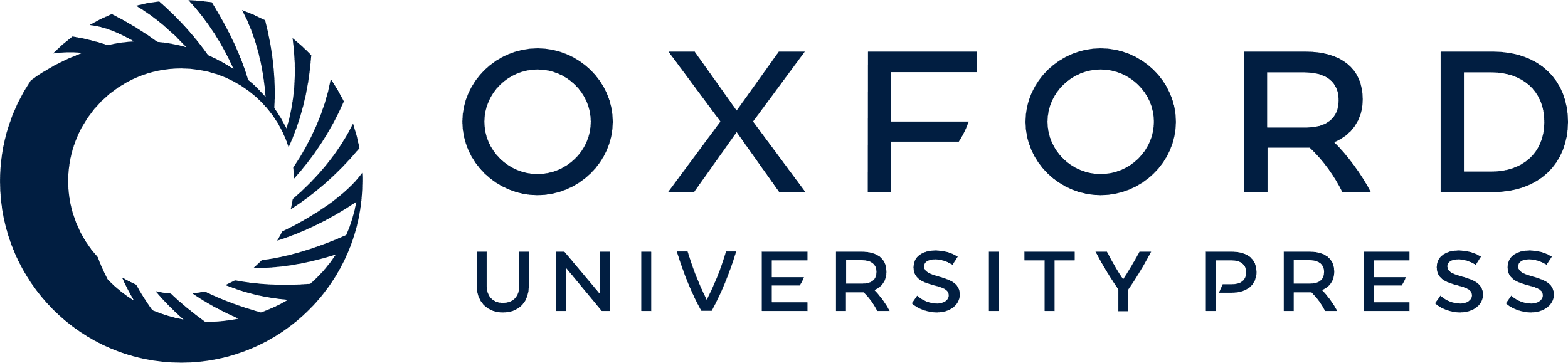 [Speaker Notes: Figure 1. Neurons undergo caspase-3–dependent cell death in the neonatal mouse cerebral cortex in vivo. (A–C) Analysis of cell death in the P3 mouse somatosensory cortex in vivo. (A) Nissl staining showing the 6-layered organization of the neonatal mouse cerebral cortex. (B) TUNEL staining, which labels DNA fragmented cells, demonstrates PCD in the neonatal cortex (arrows). (C) Staining for activated caspase-3 in the P3 mouse somatosensory cortex (arrows). The distribution and number of positive cells are similar to that demonstrated with the TUNEL method. (D) Cells positive for the activated caspase-3 are similarly found in the P6 mouse somatosensory cortex in vivo. (E) Double staining for TUNEL (signal in green localized in the nucleus) and activated caspase-3 (signal in red localized in the soma) in the P10 mouse cerebral cortex in vivo. Note that double labeled cells show already structural alterations and fragmentation of the nucleus. (F) Staining for the activated caspase-3 in P3 (upper row) and P6 neocortex (lower row) in vivo. Confocal pictures allow neuronal identification, some cells resemble pyramidal neurons, in which the cell death process can be identified by a loss of morphology with interrupted dendrites (arrows) and round soma (arrowhead). Scale bar in (D) corresponds to 200 μm in (A–D); scale bars in (E–F) 10 μm. All photographs are from somatosensory cortex.


Unless provided in the caption above, the following copyright applies to the content of this slide: © The Author 2007. Published by Oxford University Press. All rights reserved. For permissions, please e-mail: journals.permissions@oxfordjournals.org]